Malik ABOUJE
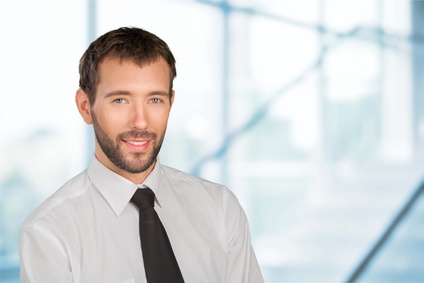 BERUFSERFAHRUNGEN
2010 - 2014
Unternehmen 
Berufsbezeichnung 

Lorem ipsum dolor sit amet, consectetur adipiscing elit. Morbi tristique sapien nec nulla rutrum imperdiet.
LOGO
KONTAKT
000 222 444
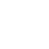 000 111 333
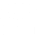 2010 - 2014
Unternehmen 
Berufsbezeichnung 

Lorem ipsum dolor sit amet, consectetur adipiscing elit. Morbi tristique sapien nec nulla rutrum imperdiet.
name@mail.com
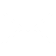 LOGO
12 Street Name, Berlin
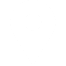 ÜBER MICH
Lorem ipsum dolor sit amet, consectetur     adipiscing elit. Morbi tristique sapien nec nulla rutrum imperdiet. Nullam faucibus augue id velit luctus maximus.
2010 - 2014
Unternehmen 
Berufsbezeichnung 

Lorem ipsum dolor sit amet, consectetur adipiscing elit. Morbi tristique sapien nec nulla rutrum imperdiet.
LOGO
FÄHIGKEITEN
Professionelle
Microsoft Office
2010 - 2014
Unternehmen 
Berufsbezeichnung 

Lorem ipsum dolor sit amet, consectetur adipiscing elit. Morbi tristique sapien nec nulla rutrum imperdiet.
PHP MySQL
LOGO
Google GA
Ruby On Rails
Sprachen
AUSBILDUNG
Englisch
2014
Universität – Grad
Lorem ipsum dolor sit amet, consectetur adipiscing elit.
Französisch
Spanisch
2014
Universität – Grad
Lorem ipsum dolor sit amet, consectetur adipiscing elit.
Persönlichkeit
Kreativ
Ernst
Innovator
Organisiert